Click on membership login
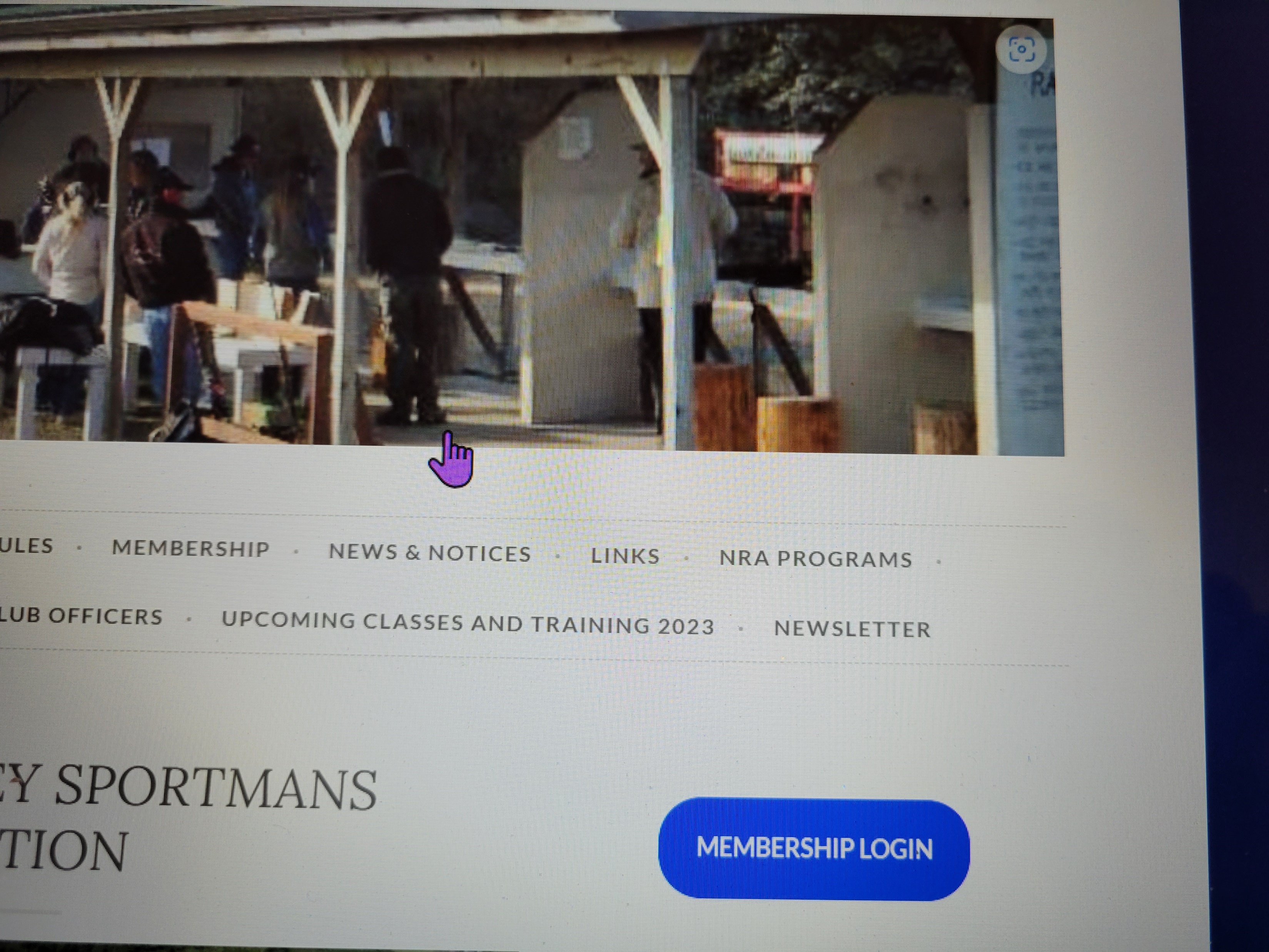 Log into your account
Click on Past Year then select last 30 days
See your Invoices
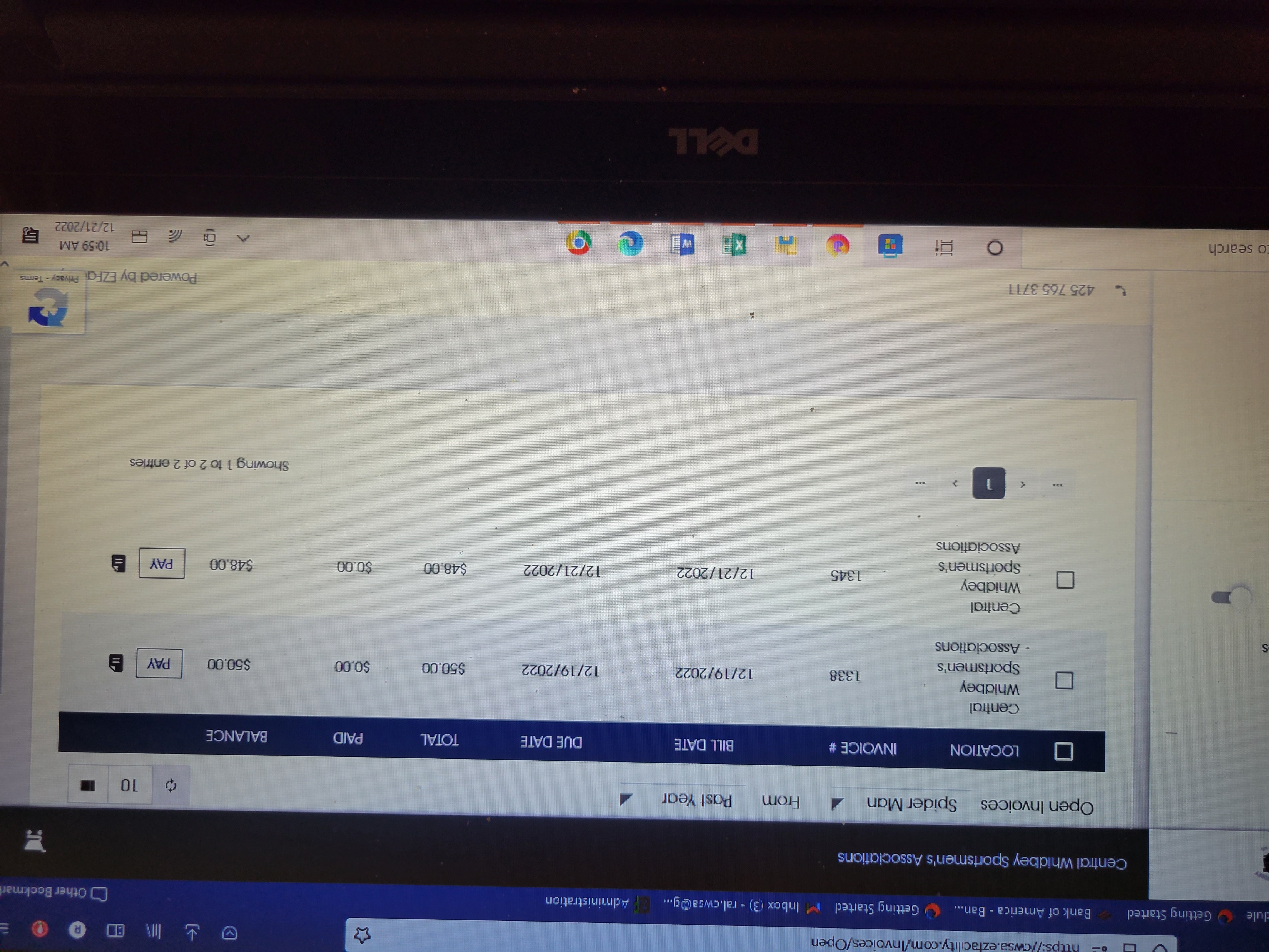 Click Pay to pay invoices
Check out
Input your credit card informationand click on complete checkout and your done